DETEKSI DAN INTERVENSI DINI  TUMBUH KEMBANG BALITA
Nur Israyati, SST, M.Keb
Pendahuluan /Latar Belakang
Kualitas generasi penerus tergantung kualitas tumbuh  kembang anak, terutama batita (0-3 th)
Penyimpangan tumbuh kembang harus dideteksi  (ditemukan) sejak dini, terutama sebelum berumur 3  tahun,	supaya dapat segera di intervensi (diperbaiki)
Bila deteksi terlambat, maka penanganan terlambat,  penyimpangan sukar diperbaiki

Presiden RI 23 Juli 2005 mencanangkan : Gerakan  Nasional Pemantauan Tumbuh Kembang Anak
Deteksi Dini Tumbuh Kembang  (DDTK)
Menemukan penyimpangan tumbuh kembang  balita secara dini
agar lebih mudah diintervensi

Bila penyimpangan terlambat dideteksi,
lebih sulit diintervensi
akan berpengaruh pada tumbuh kembang anak
Cara DETEKSI DINI Tumbuh Kembang
Deteksi Dini Penyimpangan Pertumbuhan dan Perkembangan Anak
Perkembangan
Pertumbuhan
KPSP (Kuesioner Pra Skrining Perkembangan)
TDD (Tes Daya Dengar)
TDL (Tes Daya Lihat),
Perilaku  kuesioner KMME
Tes autis dengan CHAT
Deteksi Gangguan Pemusatan   Perhatian dan Hiperaktifitas (GPPH)  ACRS
Timbang BB
Ukur TB
Ukur  LK
Grafik garis pertambahan BB, TB dan LK
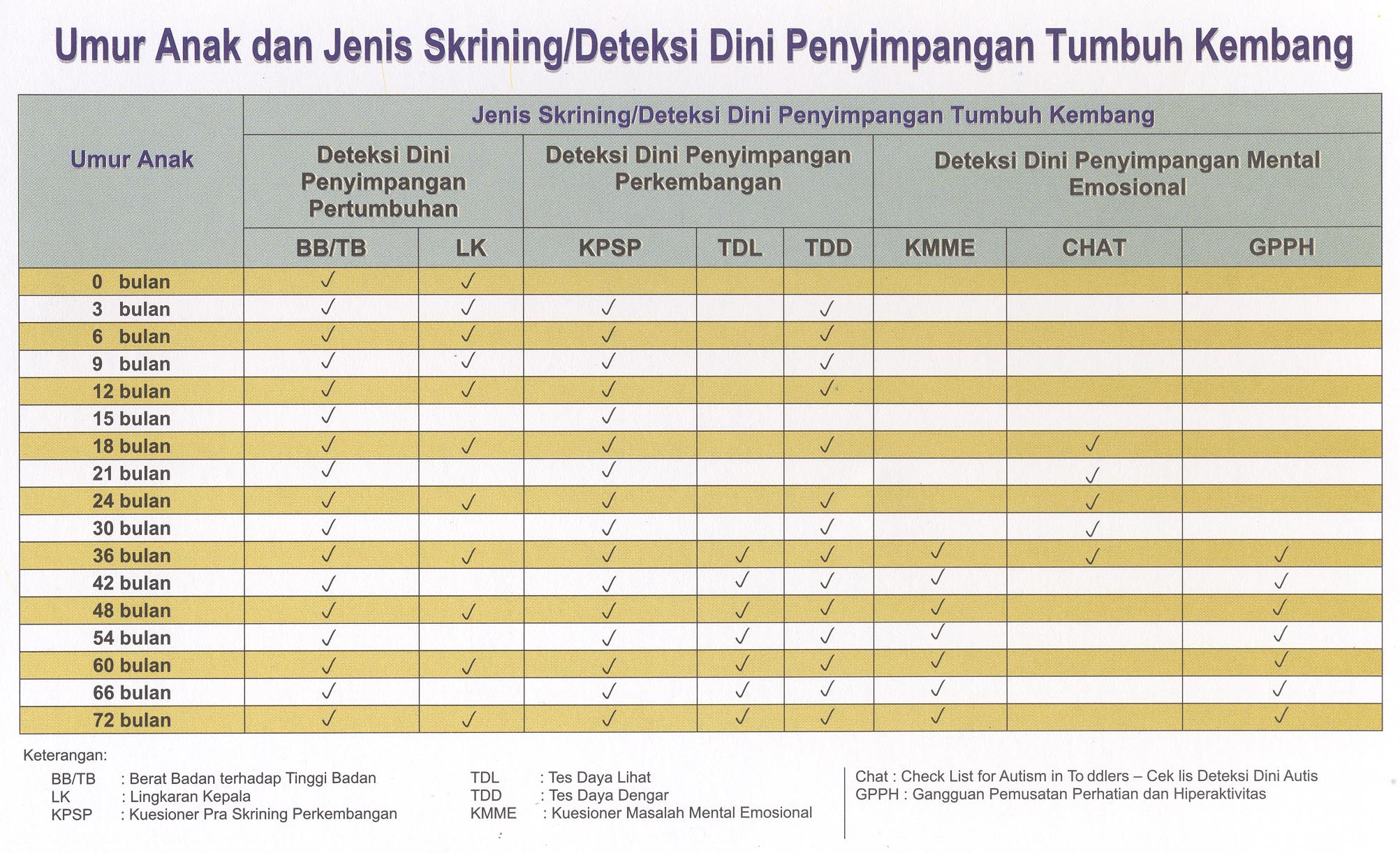 DETEKSI DINI PENYIMPANGAN PERKEMBANGAN ANAK
KPSP (Kuesioner Pra Skrining Perkembangan)
TDD (Tes Daya Dengar)
TDL (Tes Daya Lihat)
KMME (Kuisioner Masalah Mental Emosional)
CHAT (Check list for Autism in Toddler
GPPH (Gangguan Pemusatan Perhatian & Hiper Aktif)
DETEKSI DINI GANGGUAN  PERKEMBANGAN
DETEKSI DINI  GANGGUAN PERKEMBANGAN
Anamnesis (+ observasi)

Pemeriksaan fisik rutin
(+ pemeriksaan neurologis dasar)

Pemeriksaan penunjang
€	Skrining perkembangan
I.	OBSERVASI	dan ANAMNESIS
OBSERVASI : Ketika balita masuk ruang periksa
- cara berjalan, penampilan wajah, bentuk kepala,  proporsi tubuh, pandangan mata, komunikasi,  cara bicara, interaksi dgn lingkungan, perilaku
dll.
ANAMNESIS :
-	Kecurigaan orangtua	sangat penting
Riwayat perkembangan sebelumnya
Faktor-faktor risiko
Hubungan kecurigaan orangtua dengan  gangguan perkembangan anaknya
Kecurigaan orangtua
Umum ( ..anak saya ‘tertinggal’ dari anak lain.. )  Ketrampilan gerak halus
Berbicara  Perilaku – emosi
Ketrampilan sekolah (umur > 4 thn)  Ketrampilan gerak kasar  Ketrampilan sosial
Kemandirian
Probabilitas
80 %
75 %
55 %
41 %
40 %
Tdk bermakna  Tdk bermakna  Tdk bermakna
(Glascoe, 1996)
2. Riwayat perkembangan € masa lalu  yang mudah diingat orangtua
Gerak kasar
Persentil 90  Denver II
5.4 bulan
6.8 bulan
8.5 bulan
11.6 bulan
13.7 bulan
14.9 bulan
19.9 bulan
Tengkurap bolak balik  Duduk tanpa pegangan  Berdiri berpegangan  Berdiri tanpa berpegangan  Berdiri sendiri
Berjalan lancar  Lari
P90
Denver II
Bahasa / bicara /  komunikasi
Tertawa
Berteriak, mengoceh  Memanggil mama, papa  Bicara 2 kata
Bicara 6 kata  Menunjuk gambar
3.1 bln
4.3 bln
13.3 bln
16.5 bln
21.4 bln
23.6 bln
Personal-sosial
P 90
Denver II
2.1 bln
6.5 bln
11.4 bln  14	bln
Tersenyum spontan
Memasukan mainan/ kue ke mulut  Bertepuk tangan
Melambaikan tangan (da-da)
Gerak halus
Memegang mainan  Memasukan mainan ke cangkir  Mencoret-coret
Menumpuk mainan
33	3.9 bln
10.9 bln
16.3 bln
20.6 bln
Faktor risiko INTRINSIK & EKSTRINSIK  INTRINSIK (pada bayi / balita) :
berat lahir, nilai Apgar, asfiksia,	kejang,	hiperbilirubinemia  infeksi, kelainan kongenital, temperamen dll


EKSTRINSIK
Lingk. MIKRO (ibu) : umur, tinggi, kesehatan selama	hamil /  persalinan (anemia, gizi, penyakit, pengobatan),	merokok,  narkoba, alkohol, pendidikan, pekerjaan	jumlah anak, jarak  kehamilan,	penyakit menular / menurun,	pengetahuan, sikap &  ketrampilan, riwayat pernikahan	(terpaksa, tdk direstui,
single parent dll), perencanaan hamil
Lingk. MINI	(ayah, kakak-adik,	pengasuh, sarana dll) :
Ayah :	umur, tinggi, pendidikan, pekerjaan /penghasilan,  pengetahuan, sikap & perilaku,	penyakit, riwayat  pernikahan, perencanaan punya anak,
Kakak/adik serumah : jumlah, jarak umur, kesehatan (gizi,  imunisasi, kelainan bawaan, gangg TK)
Pengasuh : pendidikan, pengetahuan, sikap,	perilaku, aturan,  nilai-nilai, penghargaan, hukuman dll
Sarana :	mainan,	sanitasi	rumah (air, cahaya, udara,dll.)
Lingk. MESO :tetangga (ekonomi, sikap, perilaku) ,teman, sarana
bermain, kualitas posyandu, Puskesmas,	pendidikan	(PAUD
BKB), sanitasi lingkungan, adat-budaya dll.
Lingk. MAKRO : kepedulian petugas, pejabat, profesi € program dll
II. PEMERIKSAAN FISIK
Tinggi badan, berat badan, lingkar kepala
Pemeriksaan fisik umum
Pemeriksaan neurologis dasar
Kepala
557 Makrosefali (follow u
20 th) : 20% mati,
70% yang hidup (56%) tekanan intrakranial >>  30% yang hidup (24%) tekanan normal :
88% IQ normal, 5 % RM ringan,
7 % RM berat (Lober & Priestly, 1981)
Mikrosefali : retardasi mental
Oksiput yang mendatar : terlambat
Pemeriksaan fisik umum, gejala klinis
kelainan minor, mayor, organ,	tanda khas
€ berkaitan dengan sindrom tertentu dan atau
gangguan	perkembangan
Pemeriksaan Neurologis Dasar
Saraf kranial
Sistem motor :	berdiri, berjalan,	kekuatan otot,  tonus otot,	paresis, paralisis, koordinasi
Sistem sensori: sentuh, nyeri, vibrasi, posisi,  sterognosis, grafestesia
Refleks: superfisial, tendon dalam  Refleks patologis
Deteksi Dini Penyimpangan  Perkembangan
Tanya perkembangan anak dengan KPSP (Kuesioner  Pra Skrining Perkembangan) mulai umur 3 bulan,
minimal tiap 3 bln sampai umur 2 thn
minimal	tiap 6 bulan umur 2 - 6 thn.
Tanya pendengaran anak dengan TDD (tes daya  dengar) mulai umur 3 bulan
minimal tiap 3 bulan sampai umur 1 thn
minimal	tiap 6 bulan sampai umur 6 thn
Tes penglihatan anak dengan TDL (tes daya lihat)  mulai umur 3 tahun, tiap 6 bulan.
Tanya gangguan perilaku dengan KMME (kuesioner  masalah mental emosional), CHAT (checklist for  autisme in toddler) dan Conners untuk Gangguan  Pemusatan Perhatian dan Hiperaktifitas
1. KPSP (KUESIONER PRA SKRINING PERKEMBANGAN)
PENGERTIAN KUESIONER PRA SKRINING PERKEMBANGAN (KPSP)
Kuesioner Pra Skrining Perkembangan atau disebut KPSP merupakan suatu daftar pertanyaan singkat yang ditujukan kepada para orang tua dan dipergunakan sebagai alat untuk melakukan skrining pendahuluan perkembangan anak usia 3 bulan sampai dengan 72 bulan. Bagi setiap golongan umur terdapat 10 pertanyaan untuk orang tua atau pengasuh anak. (Kemenkes RI, 2016)
TUJUAN
PEMERIKSA
Untuk mengetahui perkembangan anak normal atau ada penyimpangan.
Skrining/pemeriksaan dilakukan oleh tenaga kesehatan, guru TK dan petugas PAUD terlatih.
JADWAL SKRINING
Jadwal skrining/pemeriksaan KPSP rutin adalah: setiap 3 bulan pada anak < 24 bulan dan tiap 6 bulan pada anak usia 24 - 72 tahun 
(umur 3, 6, 9, 12, 15, 18, 21, 24, 30, 36, 42, 48, 54, 60, 66 dan 72 bulan). 
Apabila orang tua datang dengan keluhan anaknya mempunyai masalah tumbuh kembang, sedangkan umur anak bukan umur skrining maka pemeriksaan menggunakan KPSP untuk umur skrining yang lebih muda dan dianjurkan untuk kembali sesuai dengan waktu pemeriksaan umurnya.
ALAT/INSTRUMEN YG DIGUNAKAN
Formulir KPSP menurut umur. Formulir ini berisi 9–10 pertanyaan tentang kemampuan perkembangan yang telah dicapai anak. Sasaran KPSP anak umur 3–72 bulan.

Alat bantu pemeriksaan berupa pensil, kertas, bola sebesar bola tenis, kerincingan, kubus berukuran sisi 2,5 cm sebanyak 6 buah, kismis, kacang tanah, potongan biskuit kecil berukuran 0,5–1 cm
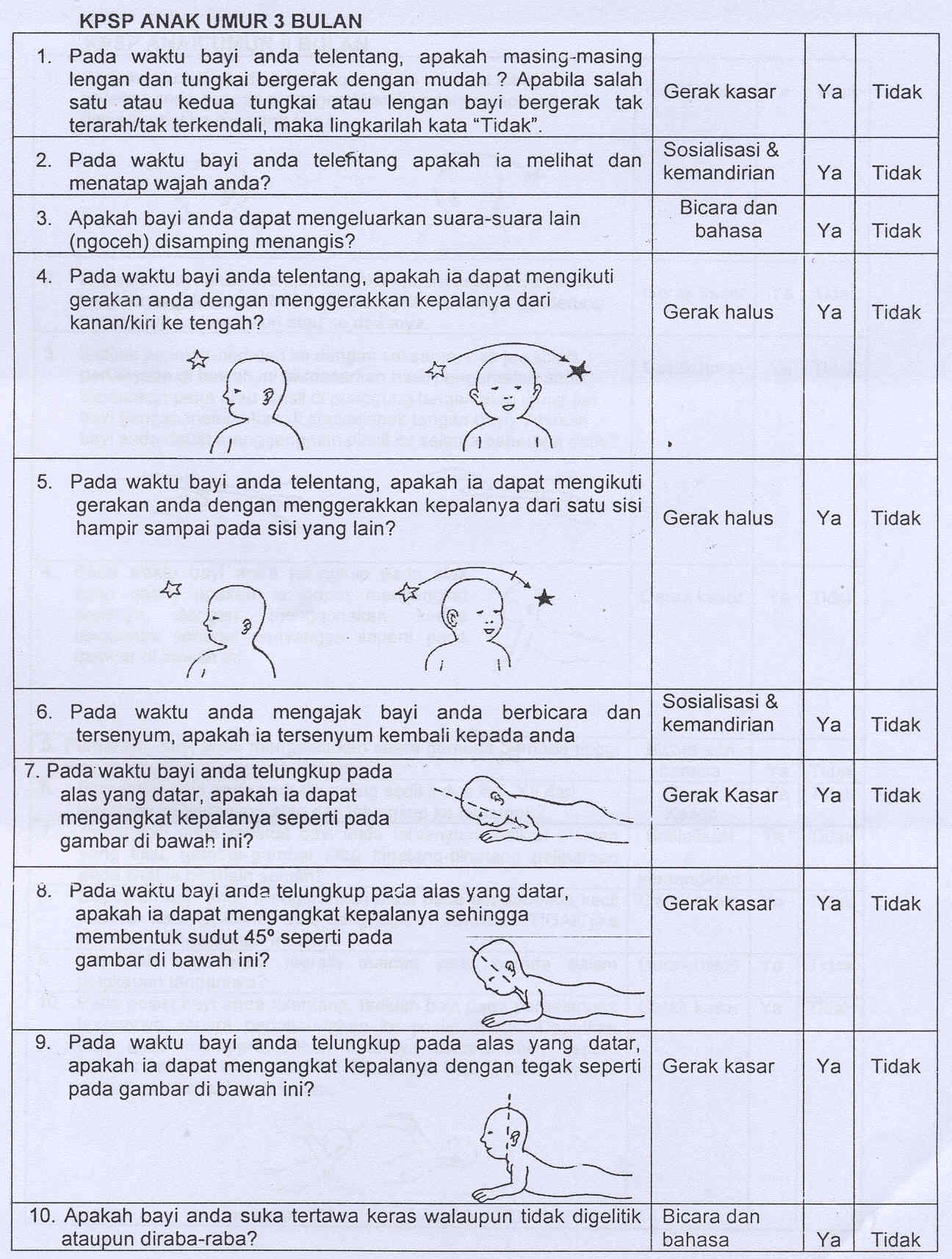 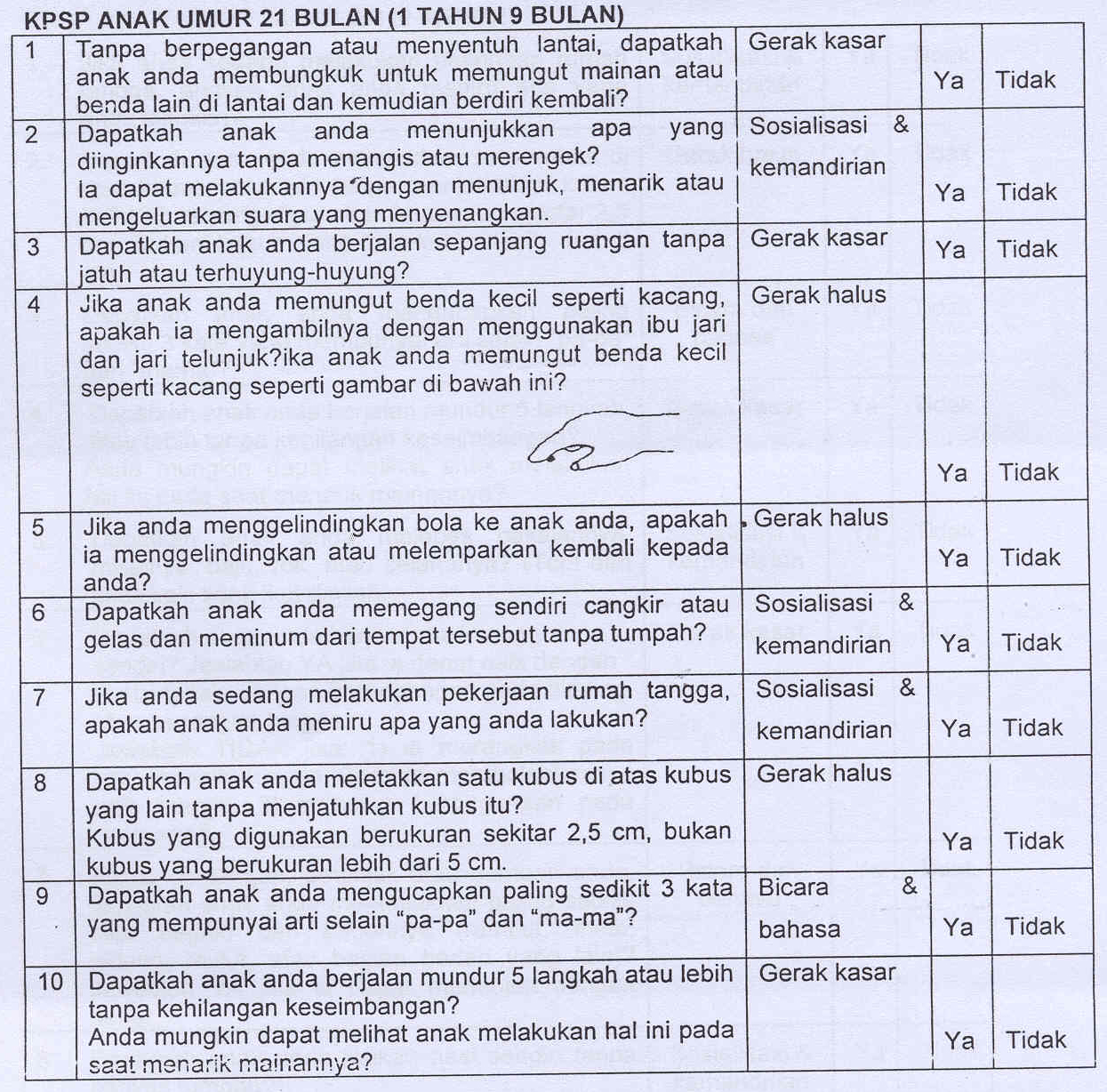 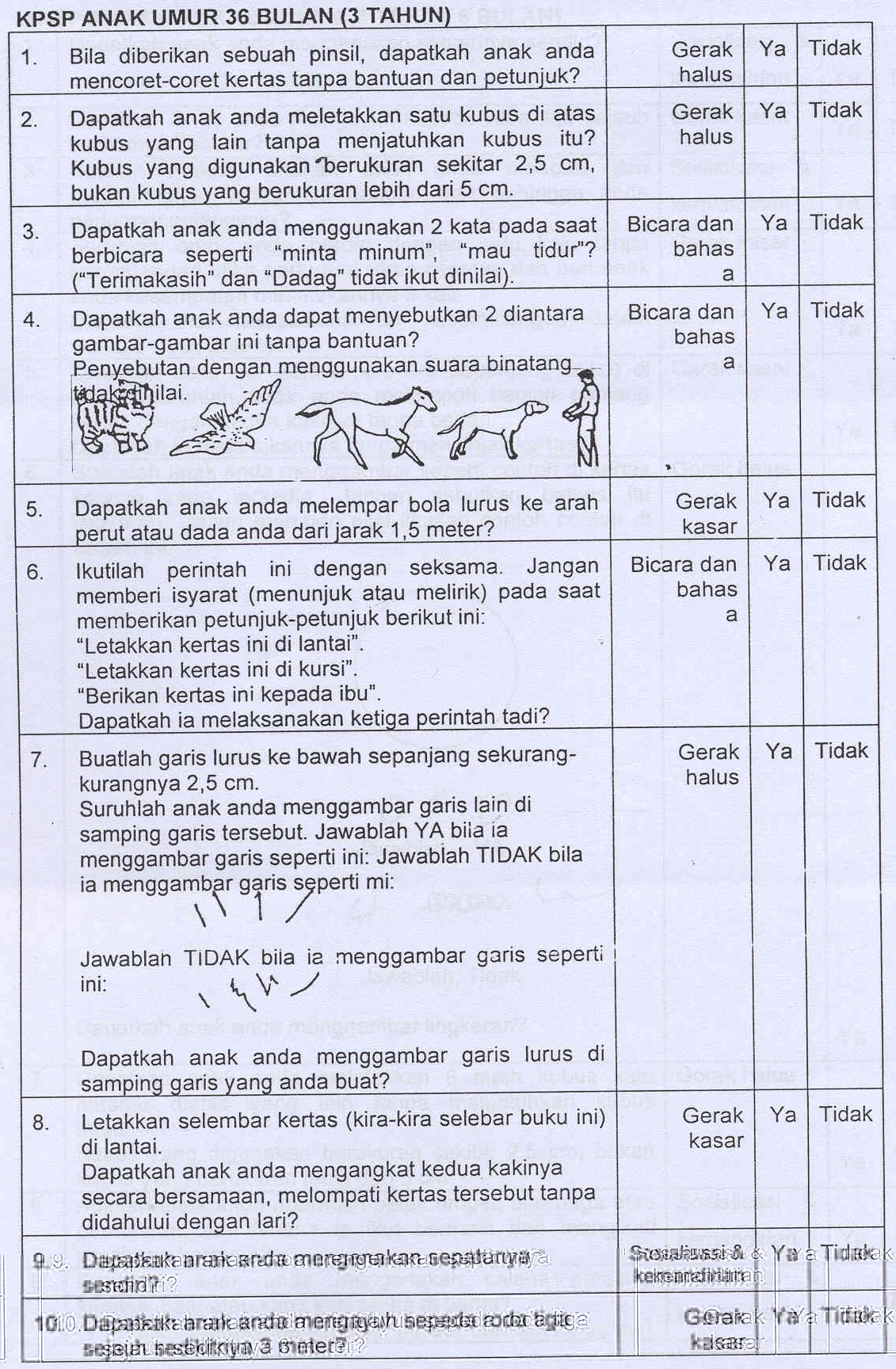 CARA MENGGUNAKAN KUISIONER KPSP
Pada waktu pemeriksaan/skrining, anak harus dibawa. 
Tentukan umur anak dengan menanyakan tanggal bulan dan tahun anak lahir. Bila umur anak lebih 16 hari dibulatkan menjadi 1 bulan. Contoh: bayi umur 3 bulan 16 hari, dibulatkan menjadi 4 bulan bila umur bayi 3 bulan 15 hari, dibulatkan menjadi 3 bulan. 
Setelah menentukan umur anak, pilih KPSP yang sesuai dengan umur anak.
KPSP terdiri ada 2 macam pertanyaan, yaitu: Pertanyaan yang dijawab oleh ibu/pengasuh anak, contoh: "Dapatkah bayi makan kue sendiri?" dan Perintah kepada ibu/pengasuh anak atau petugas melaksanakan tugas yang tertulis pada KPSP. Contoh: "Pada posisi bayi anda telentang, tariklah bayi pada pergelangan tangannya secara perlahan-lahan ke posisi duduk''
Jelaskan kepada orangtua agar tidak ragu- ragu atau takut menjawab, oleh karena itu pastikan ibu/pengasuh anak mengerti apa yang ditanyakan kepadanya.
Tanyakan pertanyaan tersebut secara berurutan satu persatu. Setiap pertanyaan hanya ada 1 jawaban, ya atau tidak. Catat jawaban tersebut pada formulir. 
Ajukan pertanyaan yang berikutnya setelah ibu/pengasuh anak menjawab pertanyaan terdahulu.Teliti kembali apakah semua pertanyaan telah dijawab.
INTERPRETASI HASIL DARI JAWABAN KUISIONER
Hitunglah berapa jumlah jawaban Ya. Jawaban Ya, bila ibu/pengasuh menjawab: anak bisa atau pernah atau sering atau kadang-kadang melakukannya. Jawaban Tidak, bila ibu/pengasuh menjawab: anak belum pernah melakukan atau tidak pernah atau ibu/pengasuh anak tidak tahu.
Jumlah jawaban „Ya‟ = 9 atau 10 (90-100%), perkembangan anak sesuai dengan tahaf perkembangannya (S). 
Jumlah jawaban „Ya‟ = 7 atau 8 (70-80%) perkembangan anak meragukan (M).
Jumlah jawaban „Ya‟ = 6 atau kurang (≤ 60%) kemungkinan ada penyimpangan (P).
Untuk jawaban „Tidak‟ perlu dirinci jumlah jawaban „Tidak‟ menurut keterlambatan (gerak kasar, gerak halus, bicara dan Bahasa, sosialisasi dan kemandirian).
INTERVENSI PADA IBU DALAM HASIL KPSP
Bila perkembangan anak sesuai umur (S) lakukan tindakan berikut:
Beri pujian kepada ibu karena telah mengasuh anaknya dengan baik.
 Teruskan pola asuh anak sesuai dengan tahap perkembangan anak. 
Beri stimulasi perkembangan anak setiap saat, sesering mungkin, sesuai dengan umur dan kesiapan anak. 
Ikutkan anak pada kegiatan penimbangan dan pelayanan kesehatan di Posyandu secara teratur sebulan sekali, jika anak sudah memasuki usia prasekolah (36 sampai 72 bulan) anak dapat diikutkan pada kegiatan di Pusat pendidikan Anak Usia Dini (PAUD), Kelompok Bermain dan Taman KanakKanak.
Lakukan pemeriksaan /skrining rutin menggunakan KPSP setiap 3 bulan pada anak berumur kurang dari 24 bulan dan setiap 6 bulan pada anak umur 24 sampai 72 bulan.
Bila perkembangan anak meragukan (M) lakukan tindakan berikut:
Beri petunjuk pada ibu agar melakukan stimulasi perkembangan pada anak lebih sering lagi, setiap saat dan sesering mungkin. 
Ajarkan Ibu cara melakukan intervensi stimulasi perkembangan anak untuk mengatasi penyimpangan atau mengejar ketertinggalannya. 
Lakukan pemeriksaan kesehatan untuk mencari kemungkinan adanya penyakit yang menyebabkan penyimpangan perkembangannya dan lakukan pengobatan. 
Lakukan penilaian ulang KPSP dua minggu kemudian dengan menggunakan daftar KPSP yang sesuai dengan umur anak, jika hasil KPSP ulang jawaban „Ya‟ tetap 7 atau 8 maka kemungkinan ada penyimpangan (P).
Bila jawaban  KPSP Ya : 6 atau kurang
Kemungkinan ada penyimpangan perkembangan (P) 
Segera rujuk ke Rumah Sakit
Tulis  jenis dan jumlah penyimpangan perkembangan
	(misal : gerak kasar, halus, bicara & bahasa, sosial dan kemandirian)
Faktor-faktor yang berhubungan dengan keberhasilan deteksi perkembangan. (Usman, 2019).
Pengetahuan orang tua mengenai pemeriksaan SDIDTK (Stimulasi, Deteksi, Intervensi Dini Tumbuh Kembang) masih rendah.
Orang tua tidak pernah melakukan pemeriksaan SDIDTK di Puskesmas. 
Orang tua tidak pernah mendapatkan dukungan keluarga untuk melakukan pemeriksaan SDIDTK.
Orang tua tidak pernah mendapatkan dukungan sosial untuk melakukan pemeriksaan SDIDTK.
Orang tua tidak pernah mendapatkan informasi mengenai pentingnya pemeriksaan SDIDTK.
Ketidaktersedian ruangan khusus pemeriksaan SDIDTK serta kurang lengkapnya peralatan yang dibutuhkan untuk melakukan pemeriksaan SDIDTK.
Manfaat Skrining
Awal kehidupan merupakan periode kritis atau golden period yang dapat mempengaruhi keberhasilan anak di sekolah nantinya; 
Awal kehidupan merupakan window of opportunity. Kalau tidak dimanfaatkan, kita akan kehilangan masa tersebut; 
Pada awal kehidupan, plastisitas otak anak tinggi, sehingga merupakan waktu yang tepat untuk melakukan intervensi;
Deteksi dini dapat mencegah masalah sekunder yang mungkin terjadi, seperti masalah gangguan kepribadian atau rasa percaya diri;
Secara hukum sah, karena merupakan hak anak untu mendapat perhatian melalui deteksi dan intervensi dini;
Deteksi dini menguntungkan, karena Meningkatkan fungsi keluarga, sehingga menurunkan kelainan fisik atau retardasi mental. 
Risiko lingkungan berkurang, sehingga angka kejadian tidak naik kelas, putus sekolah, atau anak yang berkebutuhan khusus dapat diturunkan. 
Skrining dapat mengetahui pengaruh buruk, seperti dampak lingkungan yang kurang sehat seperti kontaminasi logam berat, hubungan orangtua dan anak yang kurang baik, penelantaran anak dan perlakuan salah terhadap anak.
2. TDD(TEST DAYA DENGAR)
(1) Test Daya Dengar (TDD)
Mulai umur 3 bulan
Tiap 3 bulan sampai umur 1 tahun
Tiap 6 bulan umur 1-6 tahun,
Umur < 24 bln dijawab oleh ibu / pengasuh
Umur > 24 bln  perintah melalui ibu/ pengasuh agar dikerjakan oleh anak

Alat :
Daftar pertanyaan : 0-6 bln, 6-9 bln, 9-12 bln, 12-24 bln, 2 – 3 thn, > 3 thn.
Gambar binatang (ayam,anjing,kucing), manusia
Mainan (boneka, kubus, sendok, cangkir, bola)
(2) Test Daya Dengar (TDD)
Tanya pendengaran anak dengan TDD (tes daya dengar) mulai umur 3 bln
Minimal tiap 3 bln sampai umur 1 thn
Minimal  tiap 6 bulan sampai umur 6 thn
Hitung umur anak (tanggal, bulan, tahun).  
Lebih 16 hari  dibulatkan menjadi 1 bln
Pilih daftar pertanyaan  yang sesuai kelompok umurnya
Jelaskan tujuan TDD pada orangtua
Orangtua jangan ragu-ragu atau takut disalahkan
Umur < 24 bln : tanyakan isi TDD
Umur > 24 bln : laksanakan perintah sesuai TDD
Tes Daya Dengar (TDD) umur < 24 bulan
Bacakan pertanyaan kepada ibu/pengasuh dengan lambat, jelas dan nyaring, satu persatu.
Semua pertanyaan harus dijawab oleh orangtua/ pengasuh.
Tunggu jawaban dariorangtua/pengasuh

Jawaban “Ya” jika:
Menurut orangtua, anak dapat melakukan dalam satu bulan terakhir.

Jawaban “Tidak” jika:
Menurut orangtua anak tidak pernah, tidak tahu atau  tidak dapat melakukan dalam satu bulan terakhir.
Tes daya dengar (TDD) umur > 24 bulan
Berupa perintah melalui orangtua/pengasuh untuk dilakukan oleh anak.
Amati kemampuan anak dalam melakukan perintah orangtua/pengasuh.

Jawaban “Ya” jika:
Anak dapat melakukan perintah orangtua / pengasuh.

Jawaban “Tidak” jika:
Anak tidak dapat  /tidak mau melakukan perintah orangtua/pengasuh.
Interpretasi  (penafsiran) tes daya dengar :
Bila ada satu atau lebih jawaban “Tidak”, kemungkinan anak mengalami gangguan pendengaran.
Catat jumlah ketidakmampuan anak.

Intervensi  (tindakan):
Rujuk ke RS bila tidak dapat ditanggulangi
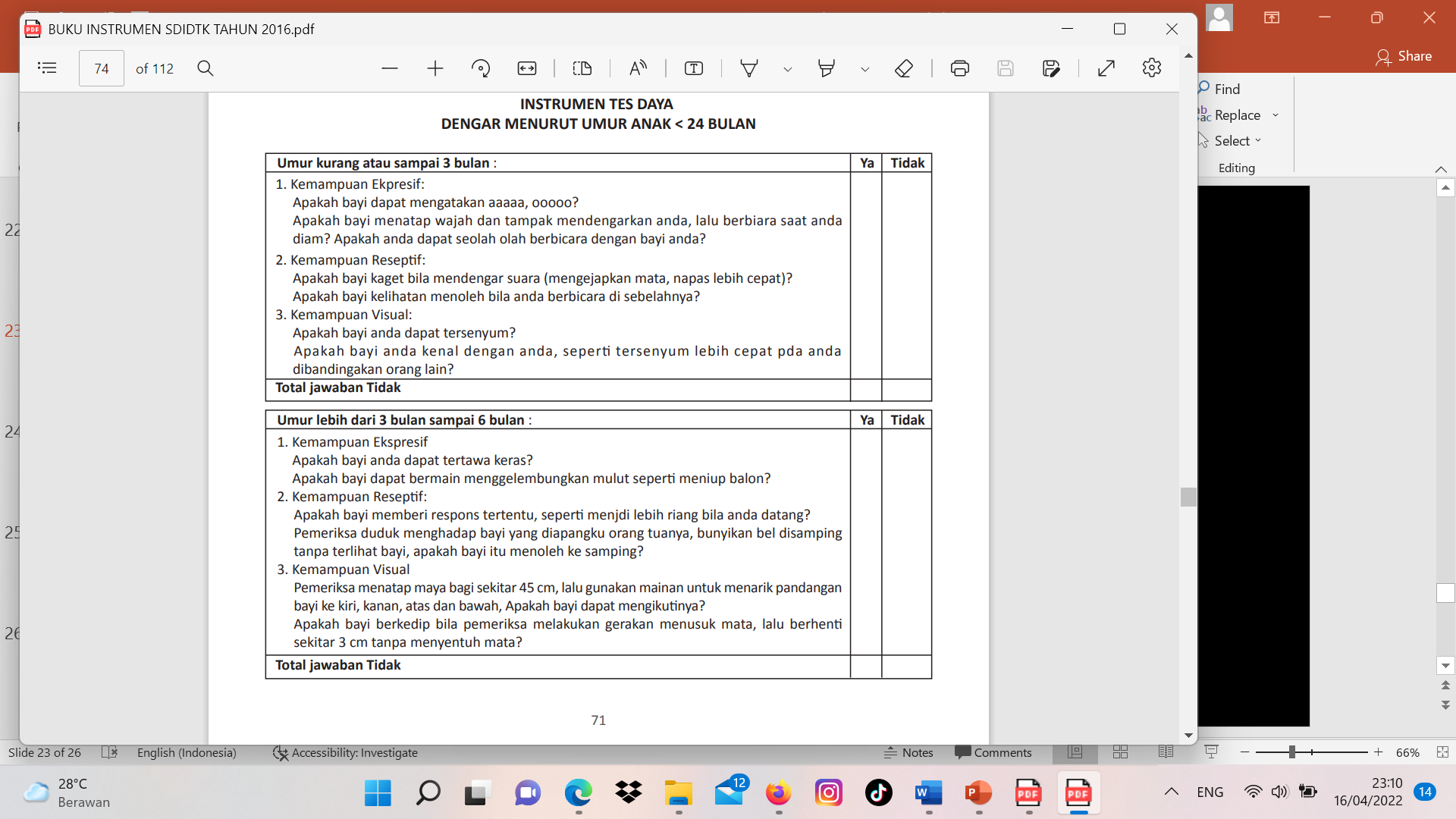 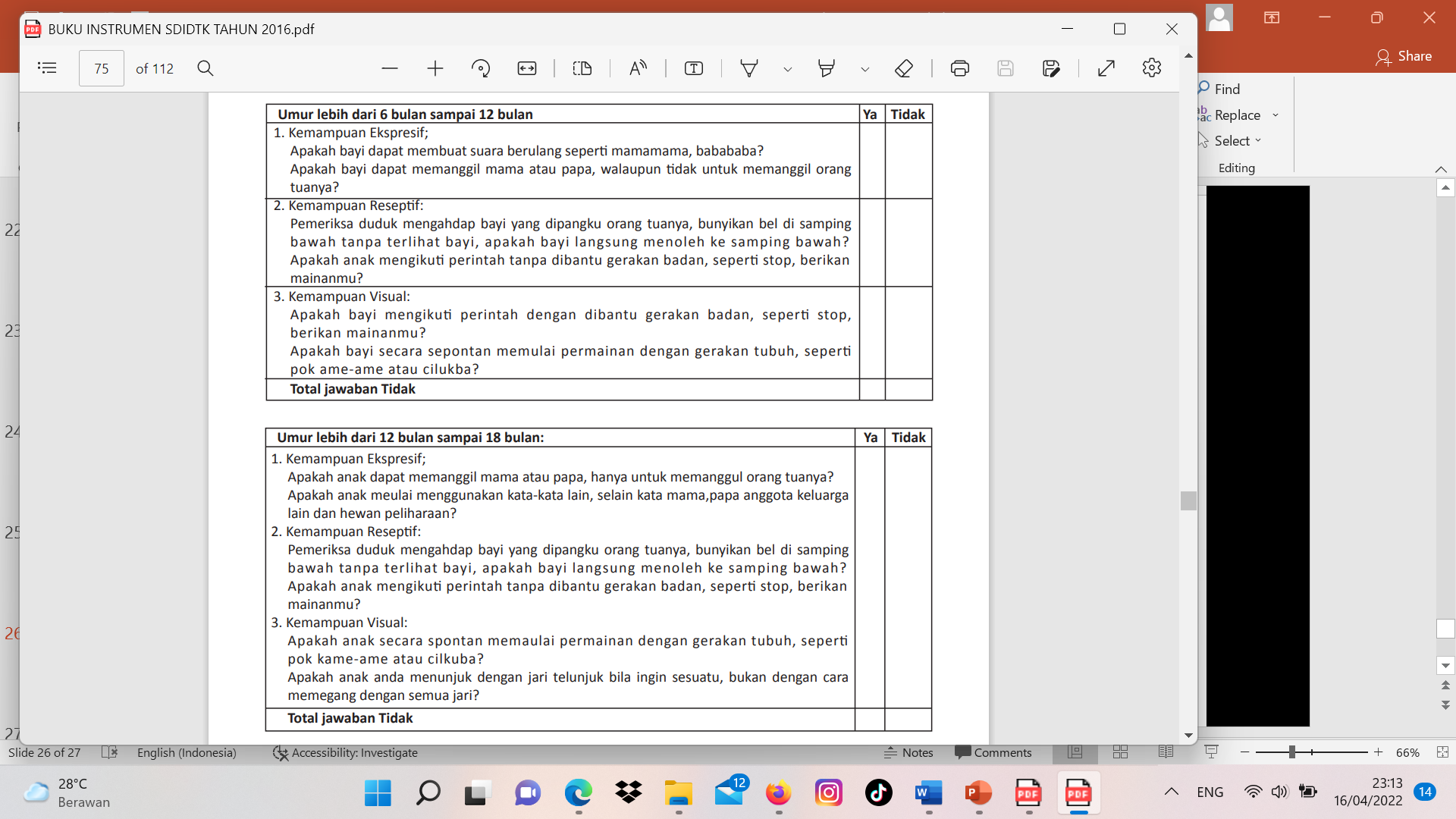 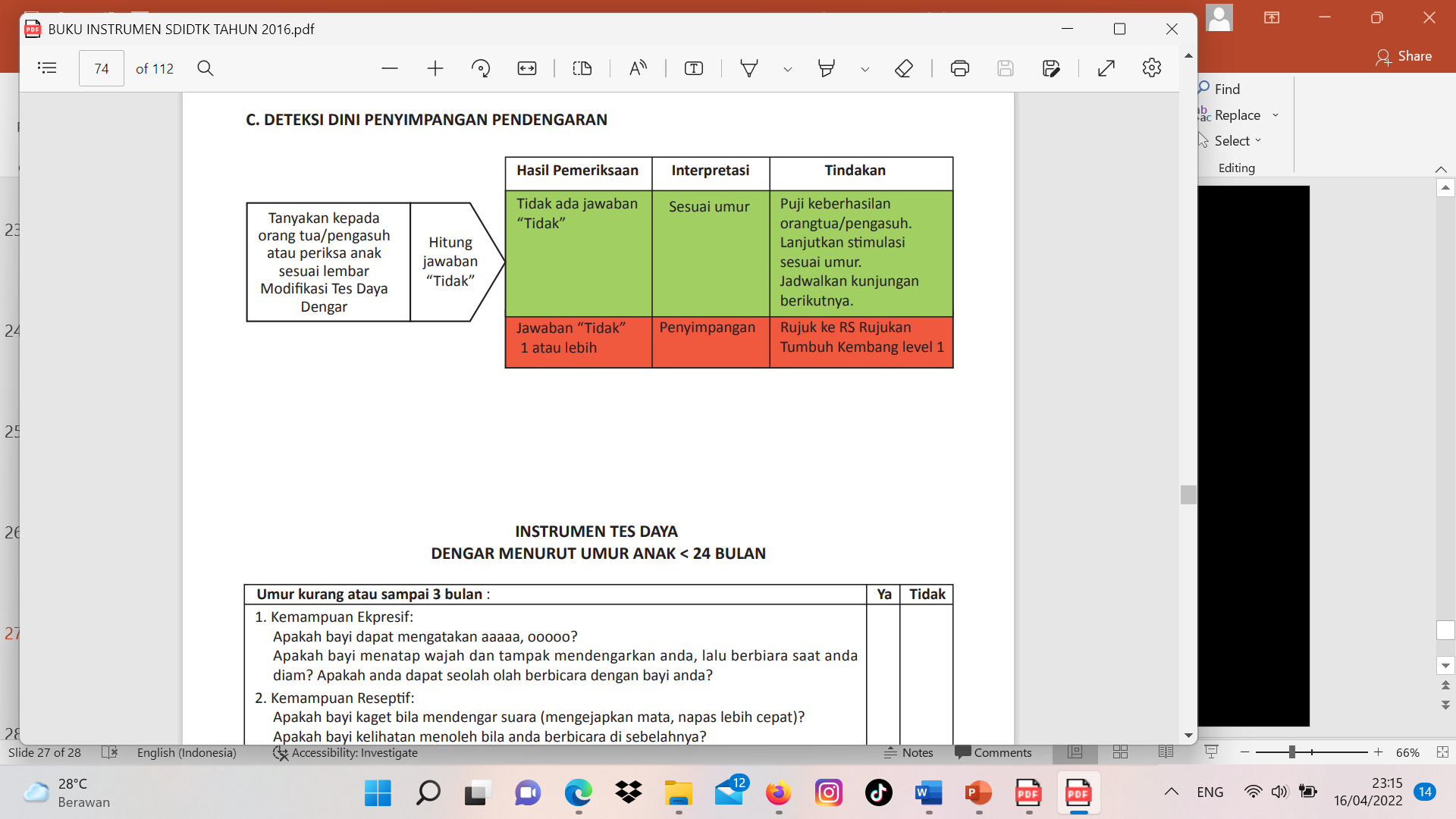 3. TDLTEST DAYA LIHAT
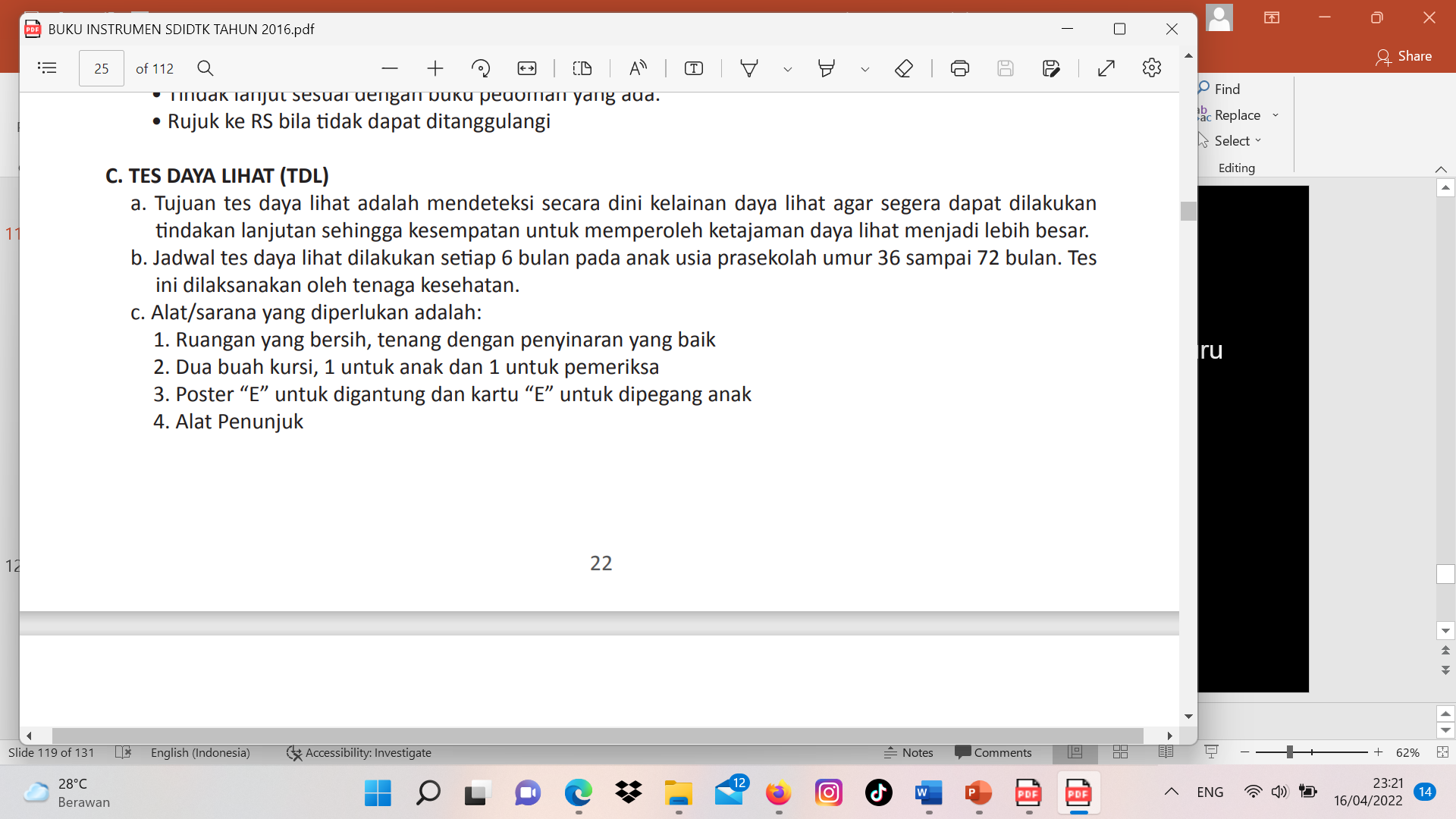 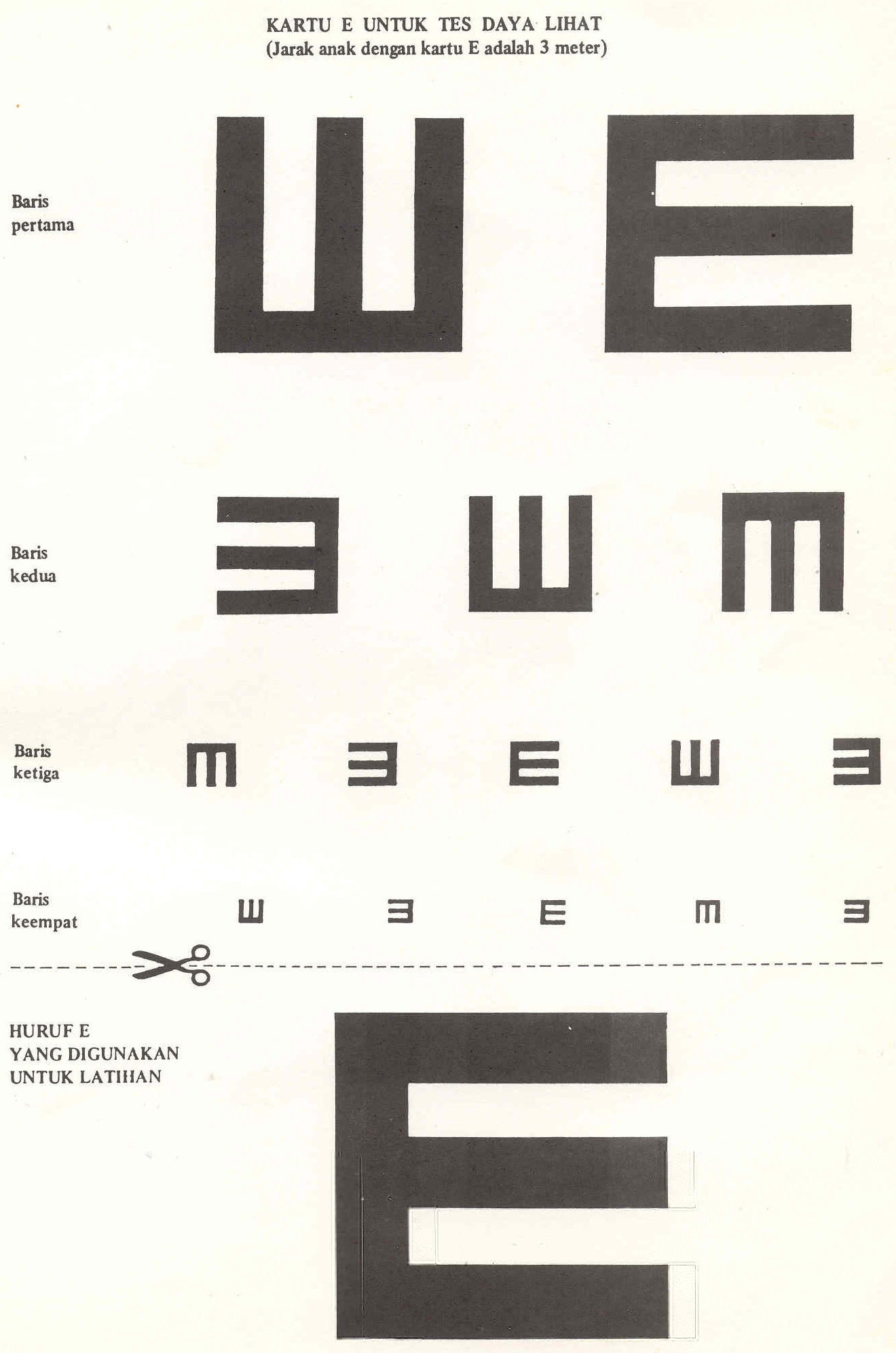 Cara:
Gantungkan poster 3 m dari anak, 
Setinggi mata anak dalam posisi duduk
Latih anak megarahkan kartu E dengan benar ke atas, bawah, kanan, kiri, sesuai yang ditunjuk pada poster
Tutup sebelah mata dengan kertas atau alat yang disediakan
Tunjuk huruf E pada poster satu persatu mulai baris 1 -4
Puji bila anak dapat mencocokkan arah huruf E
Ulangi pada mata sebelahnya

Interpretasi (penafsiran)
    Bila tidak dapat mencocokkan posisi huruf E s/d baris ketiga gangguan daya lihat

Intervensi (tindakan)  rujuk
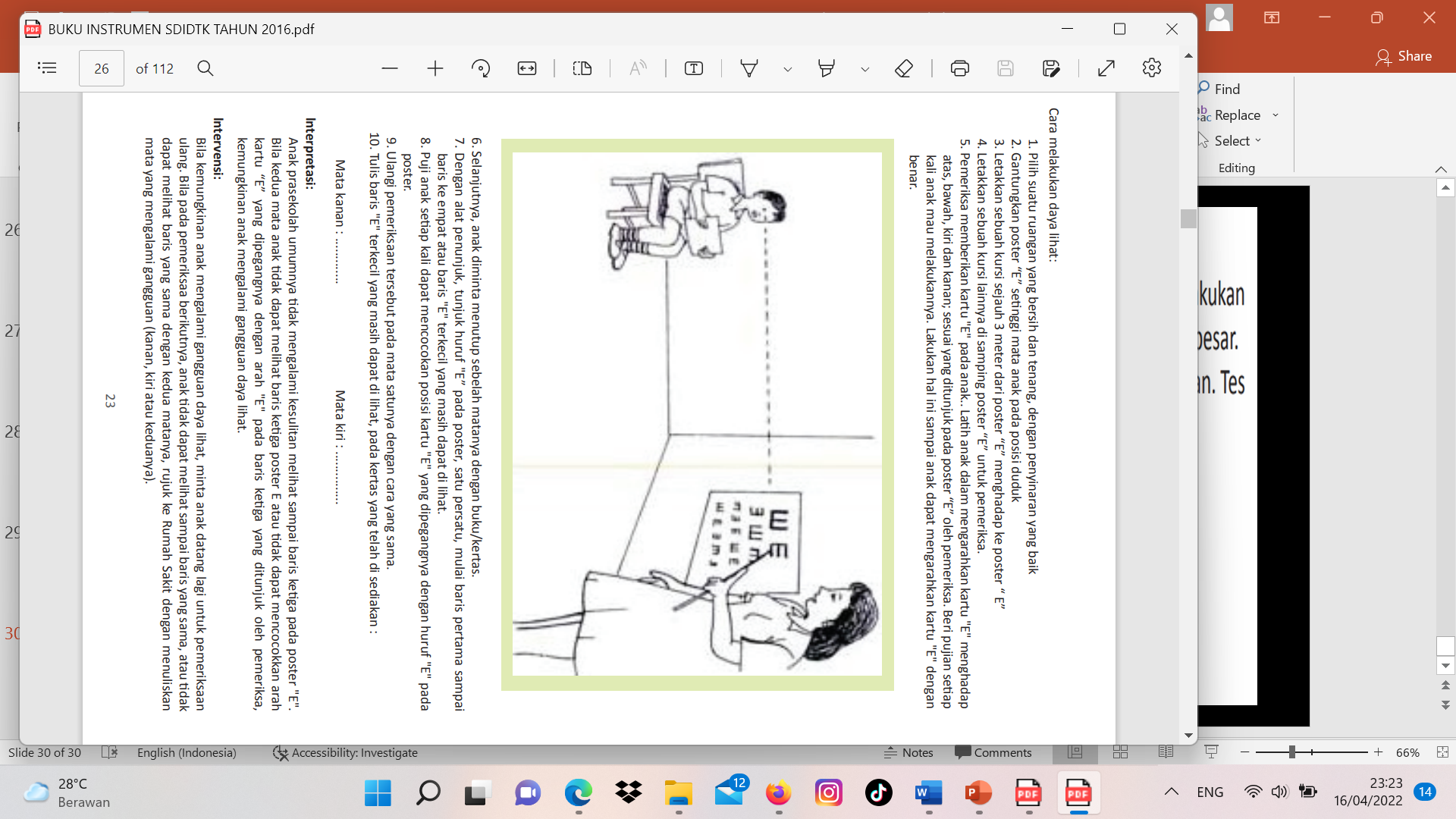 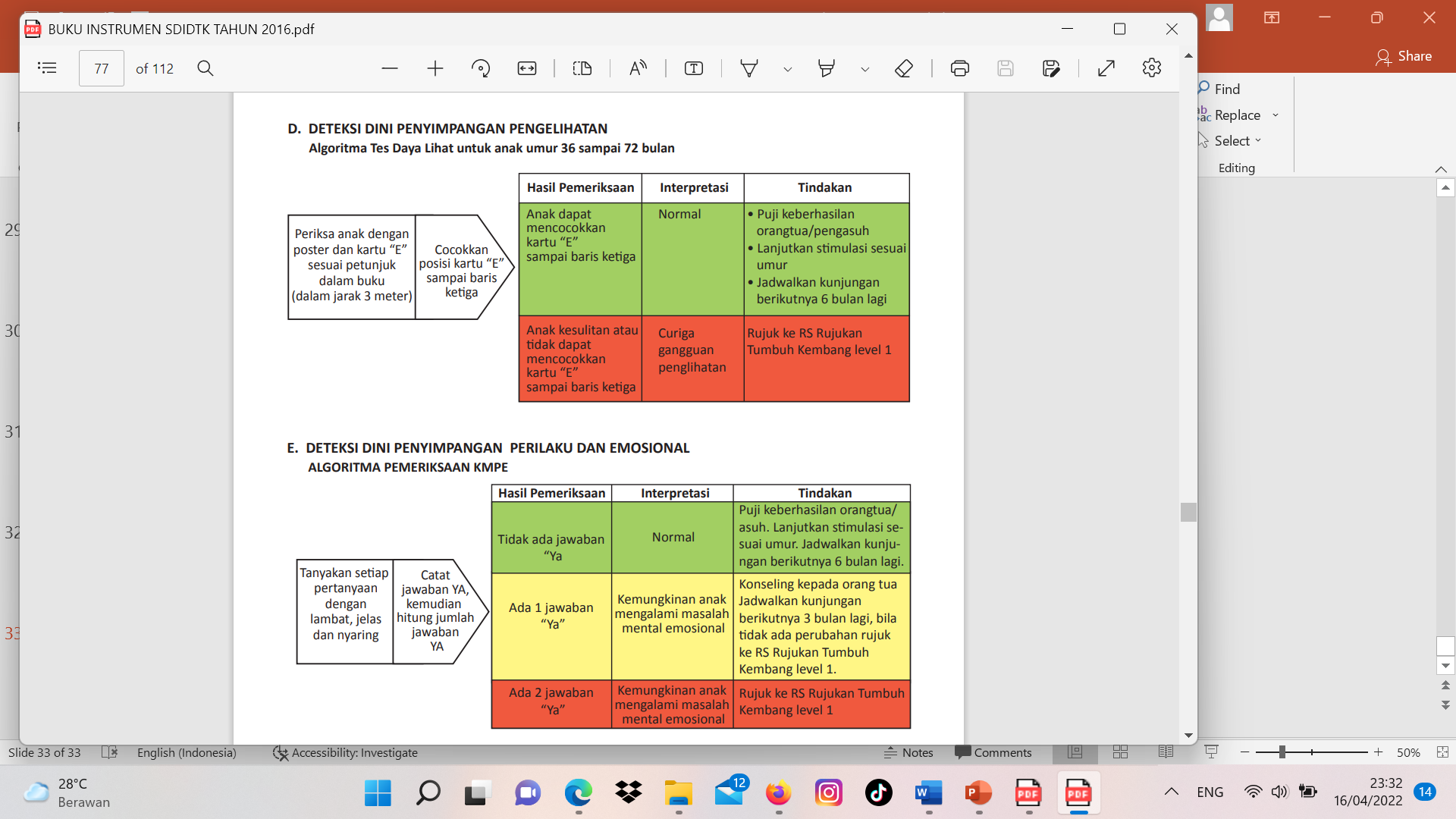 4. KMME (KUISIONER MASALAH MENTAL EMOSIONAL)
Kuesioner Masalah Mental Emosional (KMME)
Bila ada kecurigaan orang tua/ petugas (tidak rutin) anak umur 3- 6 tahun
14 pertanyaan untuk deteksi dini masalah mental-emosional, tiap 6 bulan
Tanyakan pada orang tua/ pengasuh.
Catat jawaban “Ya” atau “Tidak”
Hitung jumlah jawaban “Ya”

Interpretasi (penafsiran) KMME :
Jawaban Ya > 1 : kemungkinan anak mengalami masalah mental emosional
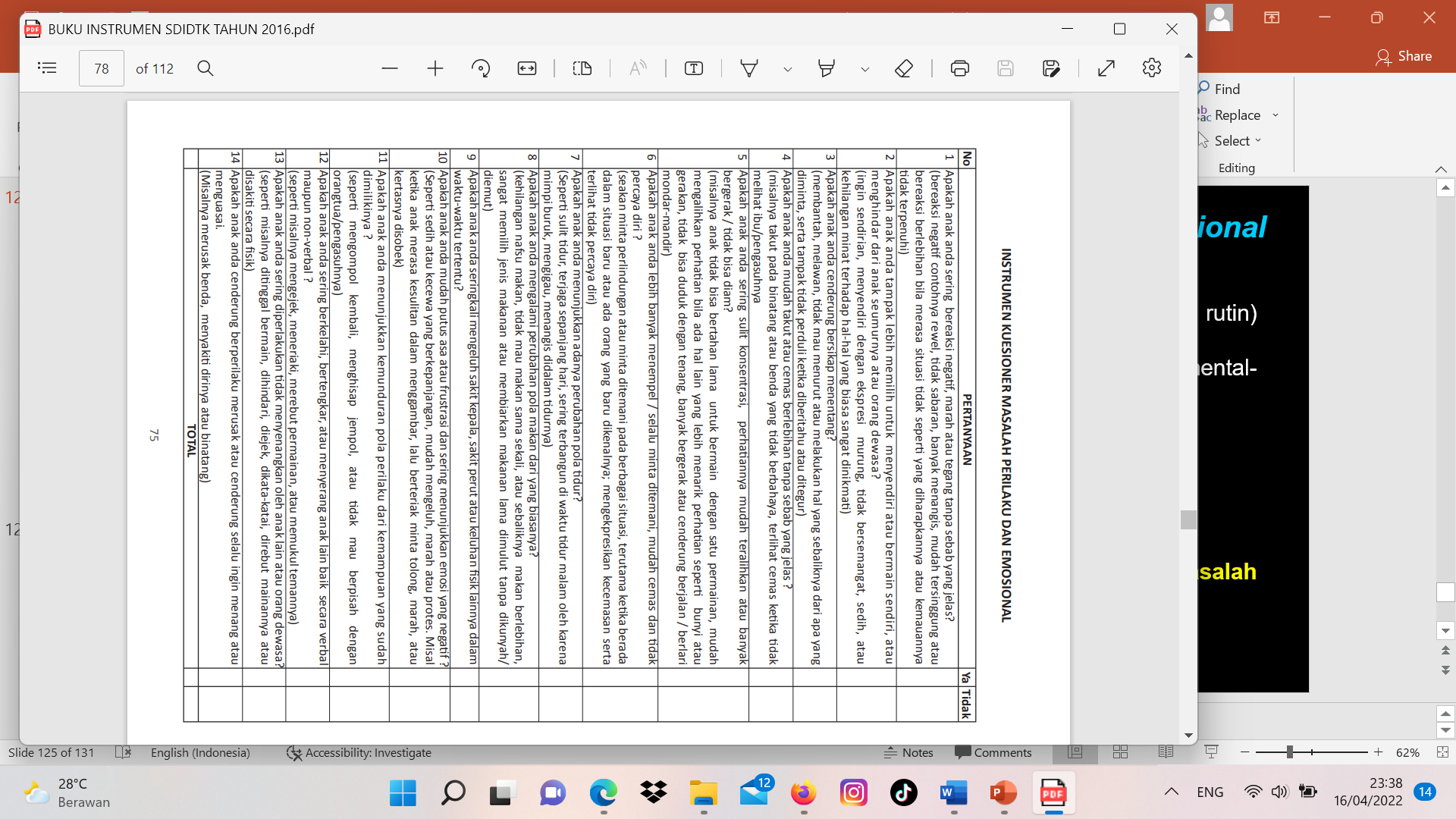 Ringkasan isi kuesioner KMME
Sering terlihat marah
Menghindar dari teman-teman
Perilaku merusak dan menentang lingkungan
Takut atau kecemasan berlebihan
 Konsentrasi buruk / sulit
Mudah Cemas/Tidak PD
Perubahan pola tidur
 Perubahan pola makan
 Sakit kepala, sakit perut, keluhan fisik
 Putus asa
 Kemunduran perilaku
Sering Bertengkar/Menyerang anak lain
 Diperlakukan tidak baik oleh anak lain
Berperilaku merusak, Egois, Ingin menang
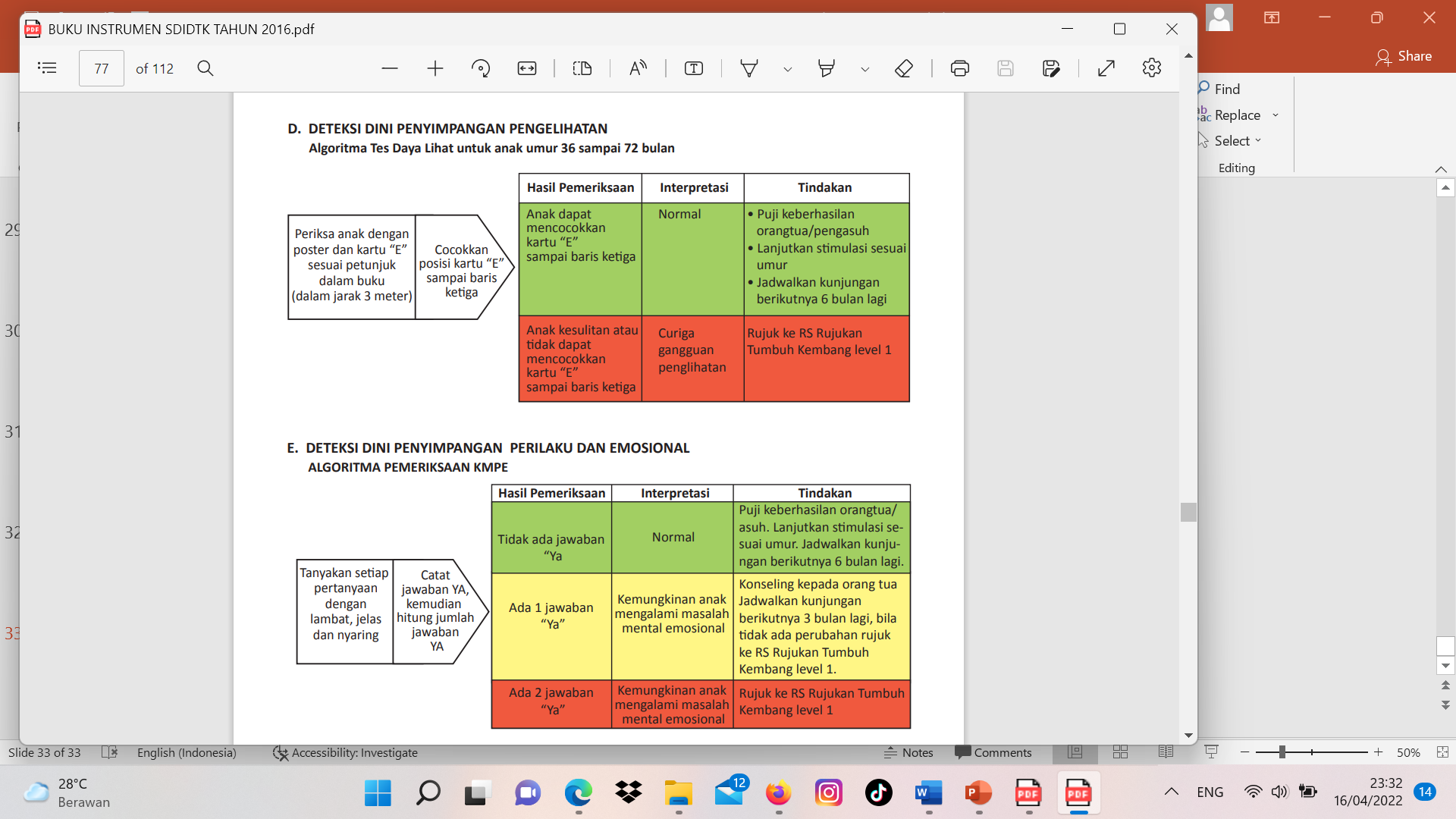 5. CHAT (CHECK LIST FOR AUTISM IN TODDLER
Kuesioner Deteksi Dini Autis (CHAT)
Deteksi dini autis pada umur 18-36 bulan

Bila ada keluhan/ kecurigaan dari orang tua/ pengasuh/ petugas karena ada 1 (satu) atau lebih 
Keterlambatan bicara.
Gangguan komunikasi/ interaksi sosial.
Perilaku yang berulang-ulang


Tanyakan dan amati perilaku anak 
Pertanyaan Penting (N0. 2, 7, 9, 13, 14, 15)
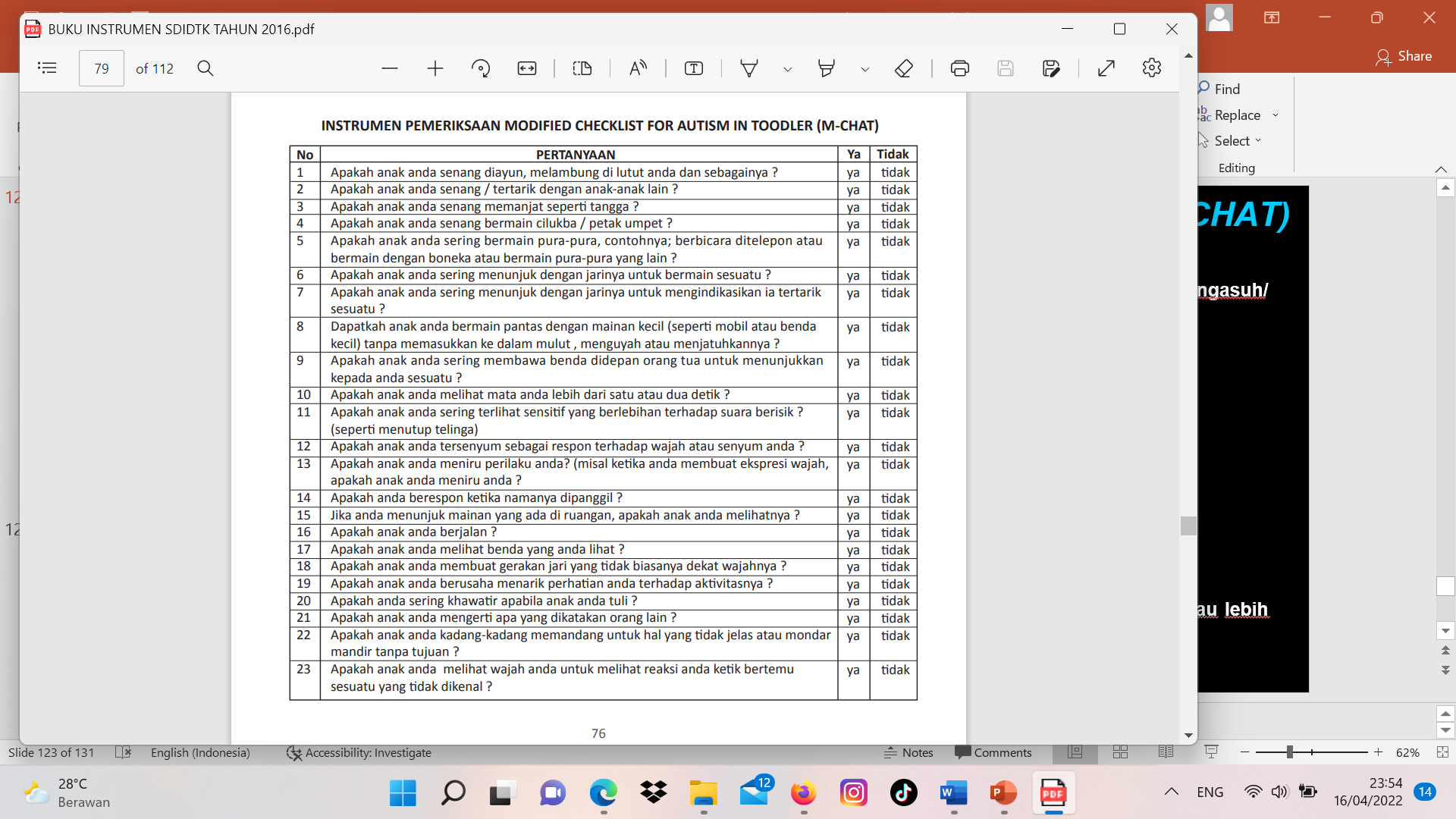 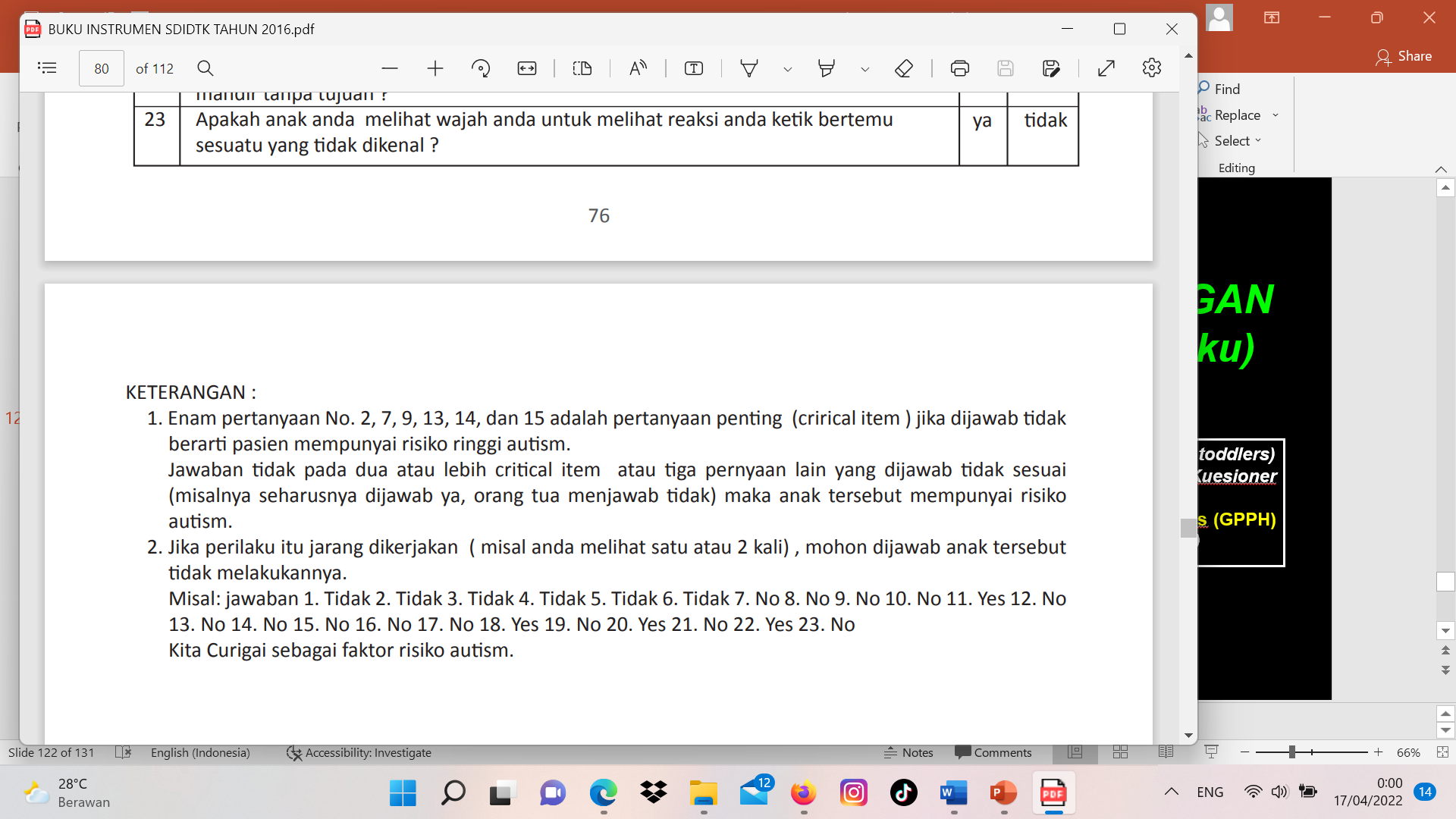 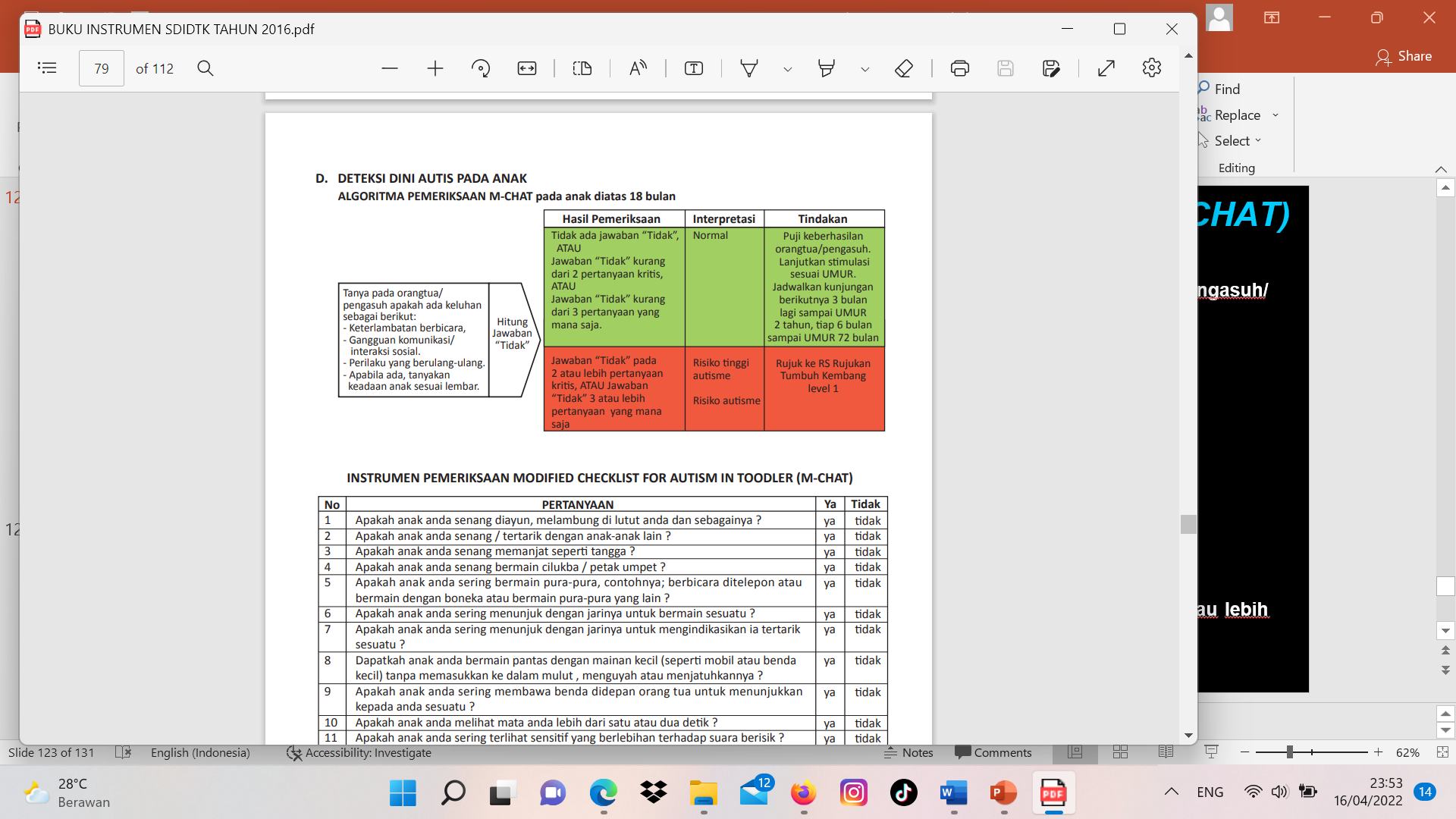 6. GPPH (Gangguan Pemusatan Perhatian & Hiper Aktif)
Kuesioner Deteksi Dini Gangguan Pemusatan Perhatian dan Hiperaktivitas (GPPH)
Bila ada keluhan orang tua atau kecurigaan petugas/ guru/ kader (tidak rutin) umur >  3 thn
10 pertanyaan
Terjadi  di mana saja, kapan saja
Nilai : 0 (tidak pernah); 1 (kadang-kadang); 2 (sering); 3 (selalu)

Interpretasi (penafsiran)
Nilai > 13  kemungkinan GPPH

Intervensi :
Nilai > 13 rujuk RS, tuliskan kelainan yang ada
Nilai < 13 tetapi ragu, periksa ulang 1 bulan lagi
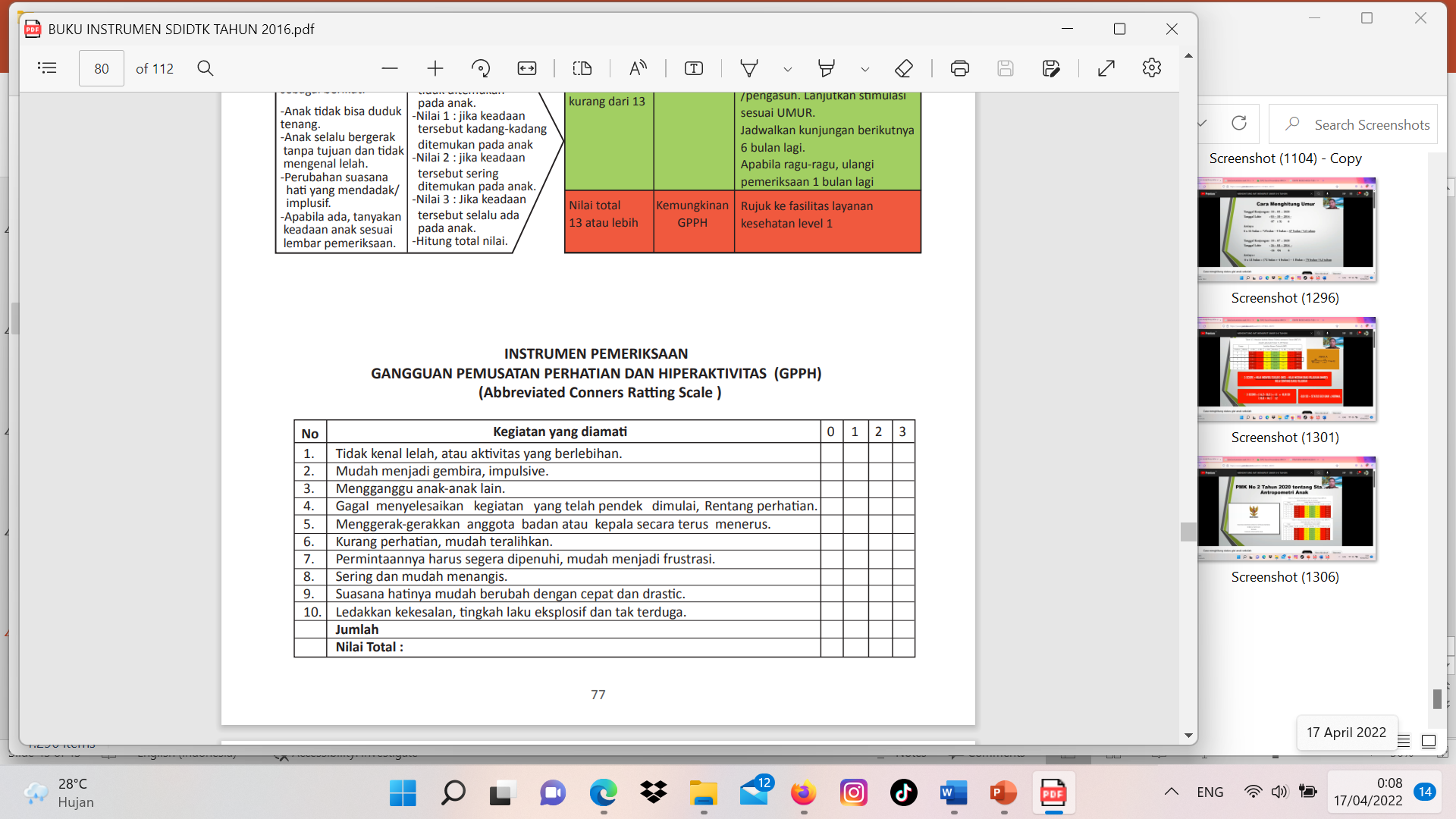 Ringkasan Kuesioner Deteksi Gangguan Pemusatan Perhatian Dan Hiperaktifitas (GPPH)
Tidak kenal lelah, aktifitas berlebihan
Mudah gembira, impulsif
Mengganggu anak lain
Gagal selesaikan kegiatan, perhatian singkat
Gerakkan anggota badan / kepala terus menerus
Kurang perhatian, mudah teralihkan
Permintaan harus segera dipenuhi, mudah frustasi
Mudah menangis
Suasana hati mudah berubah, cepat dan drastis
Ledakkan kekesalan, tingkah laku eksplosif dan tak terduga
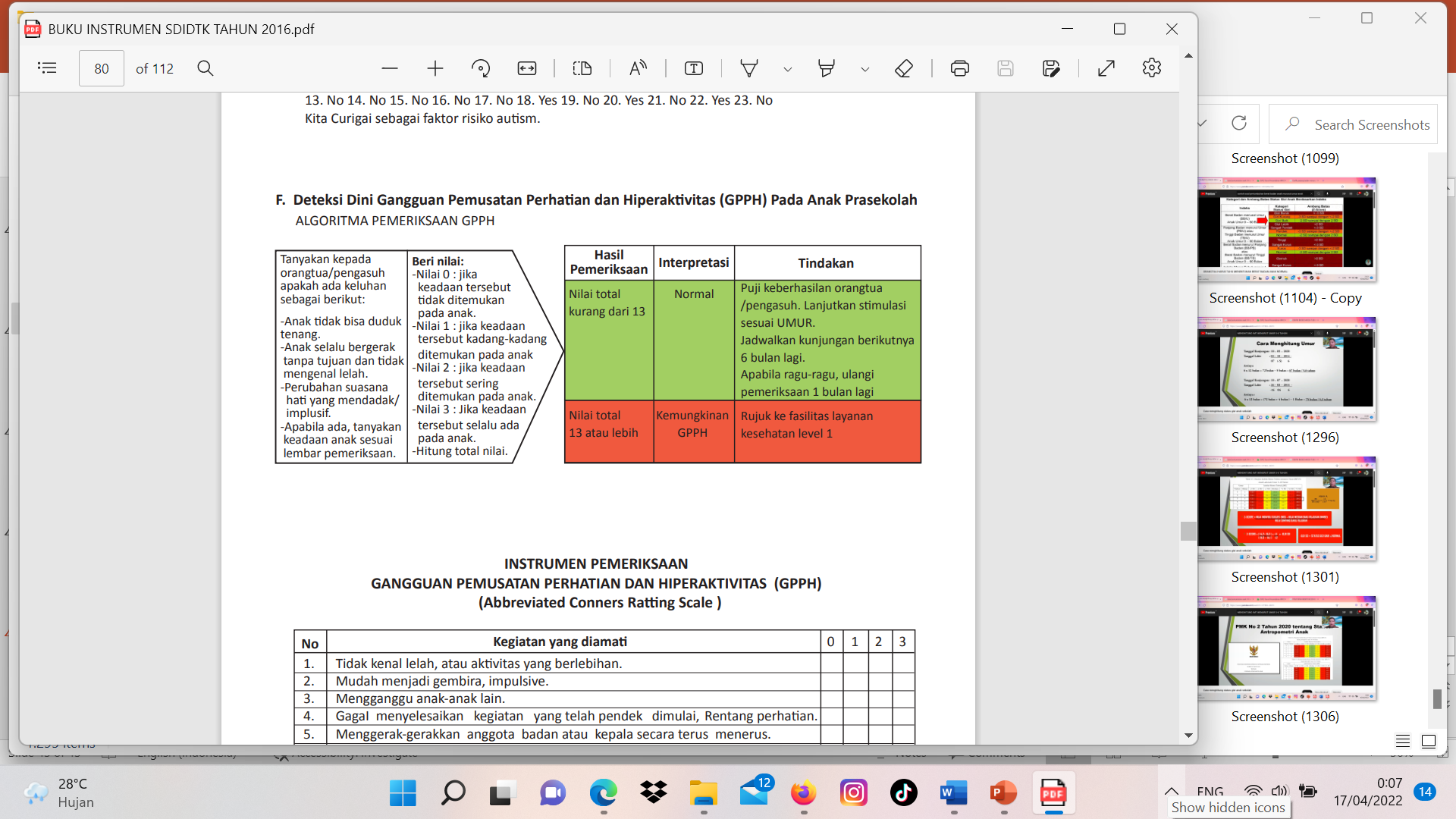 Intervensi dini
Contoh gangguan perkembangan
Cara melakukan intervensi dini
Evaluasi hasil intervensi
Umur 3 bulan bayi tidak membalas  tersenyum
Intervensi
Ajak bayi tersenyum dan bicara sesering  mungkin
Tunjukan wajah yang cerah pada bayi
Peluk, belai, cium bayi sesering mungkin
Gerakan lembut, penuh kasih sayang
Umur 6 bulan belum bisa tengkurap  dengan kepala tegak
Intervensi :
Tidurkan tengkurap, beri benda warna cerah /  berbunyi, sampai bayi	bisa	angkat kepala
Tidur tengkurap, tekan-tekan otot punggung dari  arah leher ke bawah, sampai bayi bisa	angkat  kepala
Bila otot punggung & bahu lemah  tengkurapkan  di atas bantal, taruh mainan / ajak bicara
Cara gendong harus benar  anak dapat
menegakkan kepala, tangan & kaki bebas bergerak  (gendong di depan dada ibu)
Umur 9 bulan tidak mengoceh  dadada..mamama
Intervensi :
Ajak bicara anak sesering mungkin
Usahakan selalu menatap muka anak bila  berbicara agar anak dapat melihat bibir dan  mata si pembicara
Sebutkan nama benda, gambar
Dudukkan anak, berikan benda yang berbunyi  dari arah samping kiri / kanan bergantian,  ulangi.
Bila tidak ada reaksi  curiga gangguan  pendengaran 	rujuk
Umur 9 bulan belum bisa bermain  dengan benda-benda
Intervensi
Dudukan bayi dipangkuan
Letakkan mainan ditangannya supaya digenggam, tarik  pelan-pelan
Letakkan di depan bayi mainan yang bisa dipegang dan  tidak tajam
Ajarkan untuk meraih dan memegang mainan tersebut
Ajarkan memindahkan mainan dari tangan kanan ke kiri
Letakkan benda yang lebih kecil : potongan biskuit
Ajarkan untuk mengambil biskuit
Bila berhasil berikan pujian dengan gembira
Latihlah berulang-ulang, dengan kasih sayang
Evaluasi hasil intervensi
Setelah intervensi selama 2 minggu	 evaluasi
Bila berhasil (anak dapat melakukan)	berikan pujian
pada ibu bila intervensi berhasil
Bila belum berhasil (anak belum dapat melakukan)
tanyakan cara intervensi, apakah caranya benar
lakukan pemeriksaan lebih teliti
Intervensi lagi 2 minggu : bila belum berhasil €	rujuk
Cari masalah gizi :
Beri makan bergizi (4 sehat 5 sempurna)
Porsi kecil tapi sering
Beri makanan lebih sering setelah sembuh sakit
ASI teruskan sampai usia 2 tahun
Cari penyakit lain yang bisa sebabkan penyimpangan
Ringkasan (1)
Supaya balita tumbuh kembang optimal maka :
Semua balita harus dicukupi kebutuhan : fisik (jasmani),
emosi-kasih sayang (rohani) dan stimulasi (kecerdasan)
Stimulasi dilakukan oleh keluarga dengan cara bermain setiap  hari, menggunakan berbagai cara dan benda yang mudah  didapat,
Penyimpangan tumbuh kembang harus dideteksi  (ditemukan) dan diintervensi (ditindak)	sejak dini
Bila ditemukan dan diintervensi sejak dini maka penyimpangan  tumbuh kembang lebih mudah diperbaiki atau berdampak kecil
Bila ditemukan dan diintervensi terlambat	akan sulit diperbaikin  atau dampaknya besar
Wewenang Bidan : Kepmenkes no 900/2002 : ttg  registrasi dan praktik bidan. Bab V ps 16 dan 20. lamp  III : pemantauan, deteksi, intervensi dini tumbuh  kembang anak
Presiden RI (23 Juli 2005) :	Gerakan Nasional  Pemantauan Tumbuh-Kembang Anak
Ringkasan (2)
Deteksi Dini Penyimpangan PERTUMBUHAN :
Timbang berat badannya (BB)
Ukur tinggi badan (TB) dan lingkar kepalanya (LK)
Lihat garis pertambahan BB, TB dan LK pada grafik
Deteksi Dini Penyimpangan PERKEMBANGAN
Tanyakan perkembangan anak dengan KPSP (Kuesioner  Pra Skrining Perkembangan)
Tanyakan daya pendengarannya dengan	TDD (Tes Daya  Dengar),	penglihatannya dengan TDL (Tes Daya Lihat),
Tanyakan masalah perilaku dgn kuesioner MME, autis  dengan CHAT, gangguan pemusatan perhatian dgn  kuesioner Conners
Ringkasan (3)
1.	Idealnya semua anak harus diskrining sejak  dini secara periodik untuk menemukan  penyimpangan sedini mungkin, agar segera  diintervensi secara teratur

2. Bila tidak dapat melakukan pada semua  anak,	prioritas skrining untuk anak dengan  risiko tinggi	pranatal, perinatal dan batita.
Ringkasan (4)
Bila ADA	penyimpangan tumbuh kembang, SEGERA  lakukan intervensi (tindakan) sesuai masalahnya
Intervensi terutama dilakukan oleh keluarga dengan  petunjuk dari petugas
Bila tidak berhasil rujuk ke sarana kesehatan yang lebih  lengkap
Penting pencatatan, pelaporan, monitoring & evaluasi
Bila TIDAK ADA penyimpangan :
Berikan pujian
Beri nasehat lanjutkan pemenuhan kebutuhan fisik
(jasmani), kasih-sayang (rohani), stimulasi (kecerdasan)
Beri nasehat untuk pemantauan tumbuh kembang  berkala
ALUR RUJUKAN DINI
ANAK 0-6 TAHUN
ANAK 0-6 TAHUN
Tk. PUSK & JAR:BID &PERWT
SESUAI
MERAGUKAN
PENYIMPANGAN
STIMULASI RUTIN DI RUMAH
TINDAKAN INTERVENSI 2 MGG
EVALUASI HASIL INETRVENSI SETELAH 2 MGG
Tk. PKM & JAR: TIM MED; DR,BID,PRWT,NUTR,NAKES LAIN
MERAGUKAN
SESUAI
PENYIMPANGAN
TINDAKAN INTERVENSI 2 MGG
EVALUASI HASIL INTERVENSI SETELAH 2 MGG
Tk. RS RUJUKAN:KLIN TUMBANG;TIM DR SPC, NUTR,TERAPIS,LAB,PEM. PENJNG
SESUAI
SESUAI
PENYIMPANGAN
RUJUK KE KLINIK TUMBANG UTK PENANGANAN SPESIALISTIK
TUGAS KELOMPOK
TUGAS KELOMPOK 1Membuat Makalah dg Judul:“KONSEP DASAR PETUMBUHAN BAYI & BALITA”
Pengertian Bayi dan balita
Pengertian Pertumbuhan anak menurut beberapa orang ahli
Ciri-Ciri dan Prinsip Pertumbuhan Bayi dan Balita
Konsep Pertumbuhan Bayi dan Balita
Faktor yang mempengaruhi pertumbuhan bayi/Balita (Faktor Eksternal & Internal)
Pola Pertumbuhan Bayi & Balita
Indikator Pertumbuhan Bayi dan Balita
Tahapan/Fase Pertumbuhan bayi dan Balita sesuai usia
Penilaian Pertumbuhan Bayi/Balita
TUGAS KELOMPOK 2Membuat Makalah dg Judul:“KONSEP DASAR PERKRMBANGAN BAYI & BALITA”
Pengertian Bayi dan balita
Pengertian Perkembangan anak menurut beberapa orang ahli
Ciri-Ciri dan Prinsip Perkembangan Bayi dan Balita
Konsep Perkembangan Bayi dan Balita
Faktor yang mempengaruhi perkembangan bayi/Balita (Faktor Eksternal & Internal)
Pola Perkembangan Bayi & Balita
Indikator Perkembangan Bayi dan Balita
Tahapan/Fase Perkembangan bayi dan Balita sesuai usia
Penilaian Perkembangan Bayi/Balita
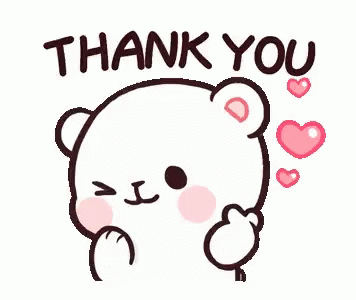